Animals at Risk
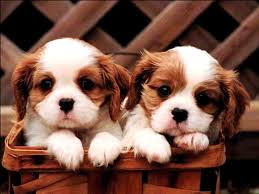 lovable
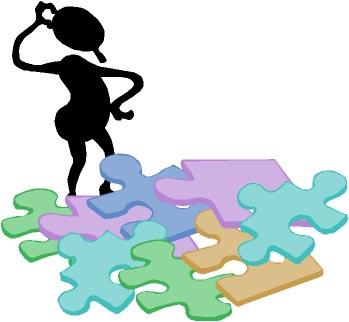 problem
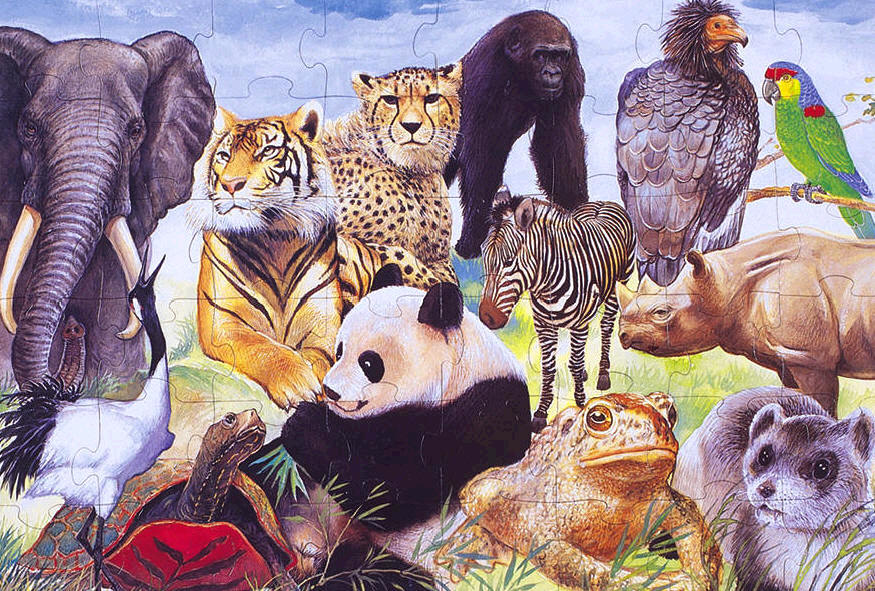 endangered
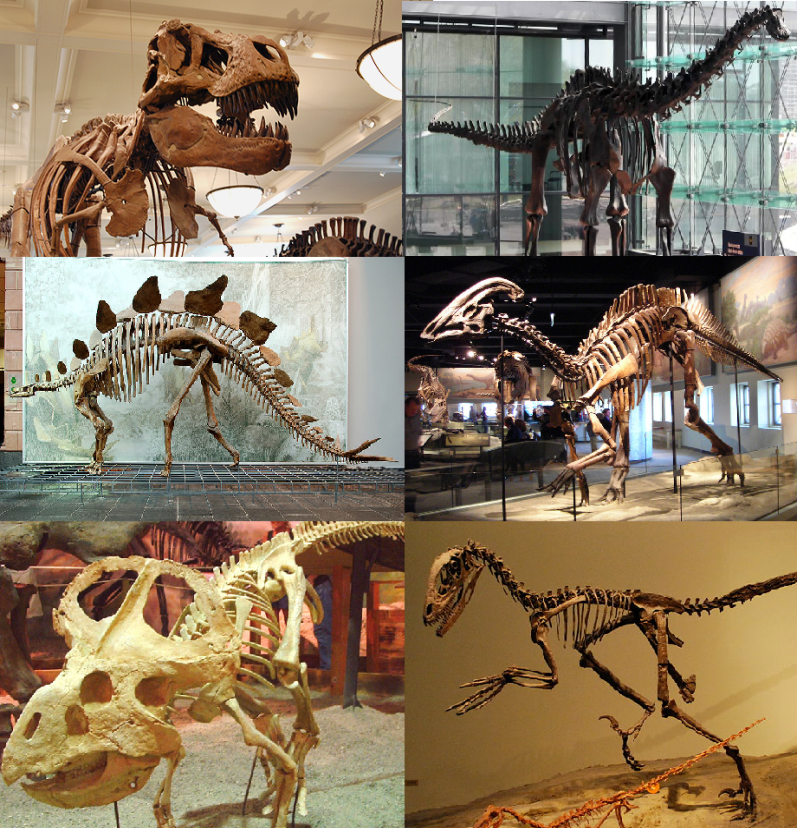 extinct
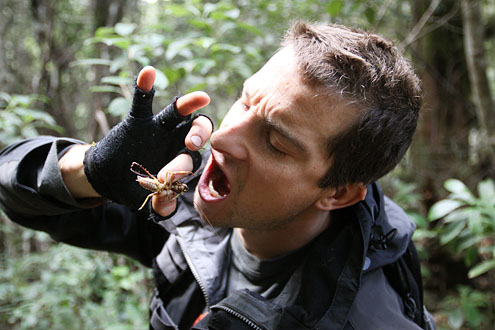 wild
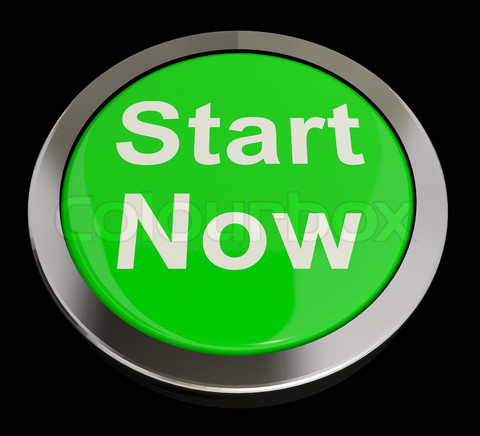 immediate
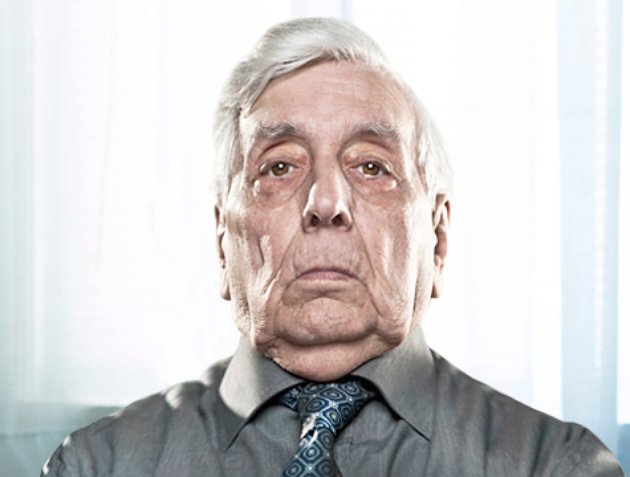 serious
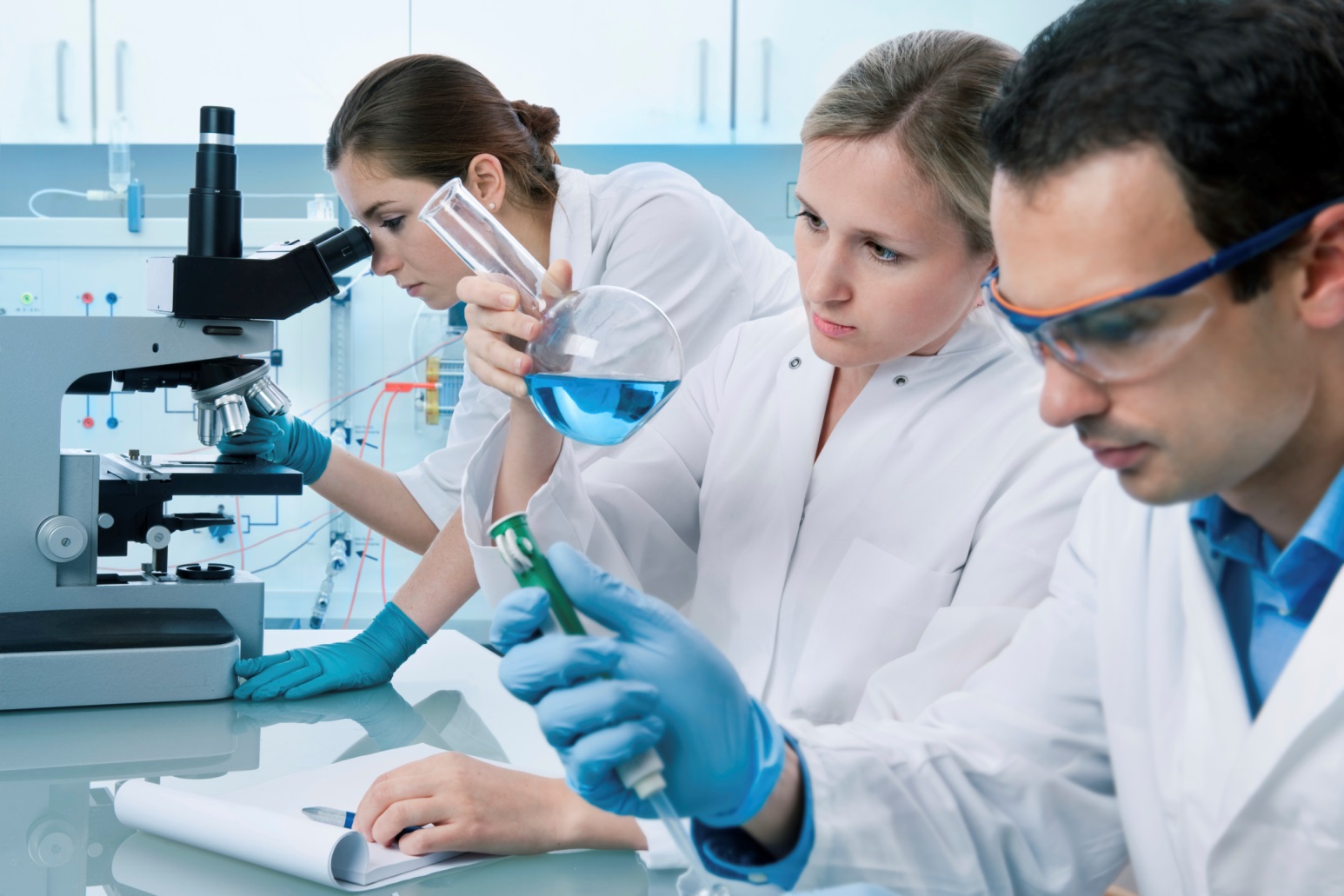 research
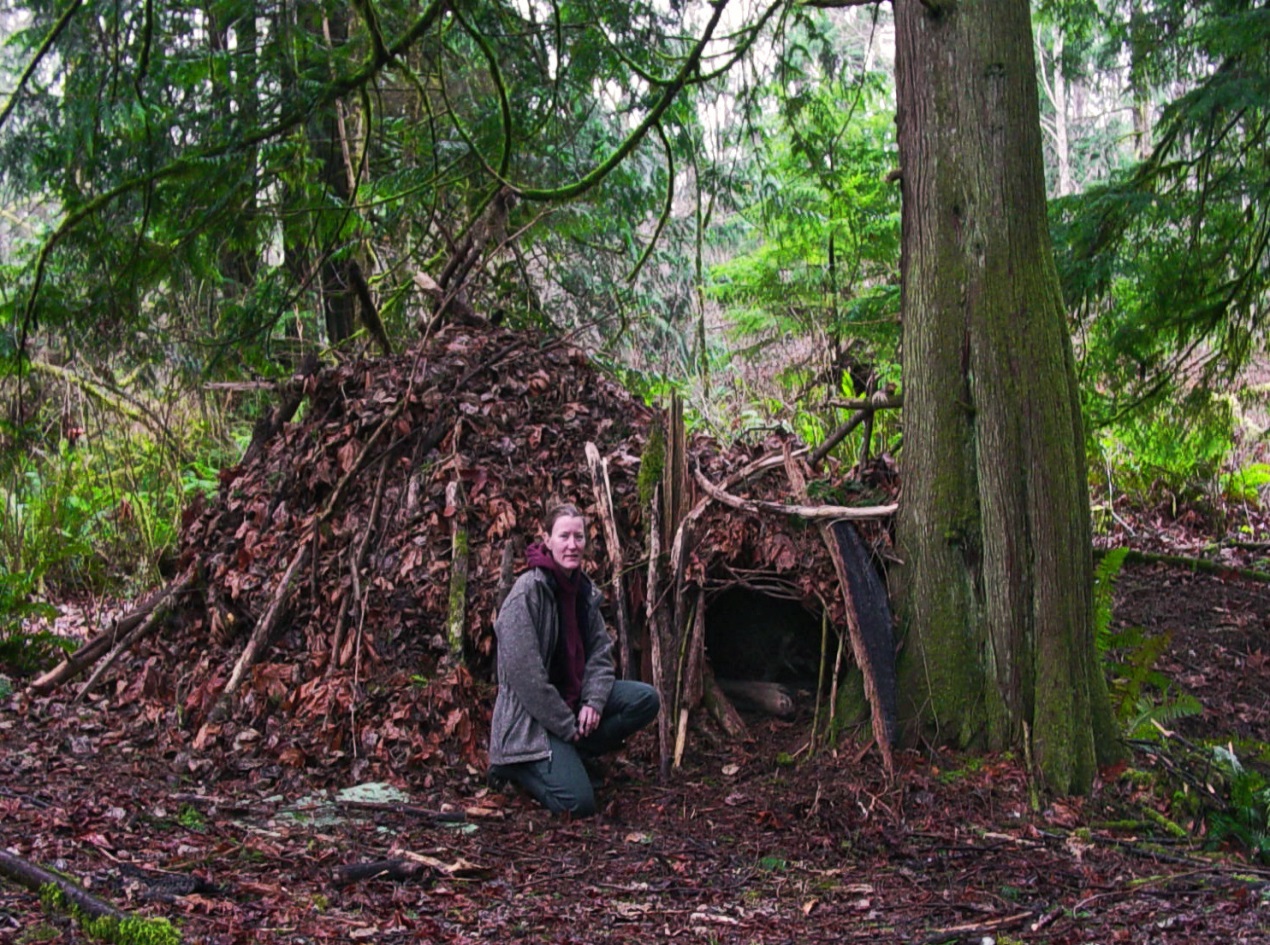 survival
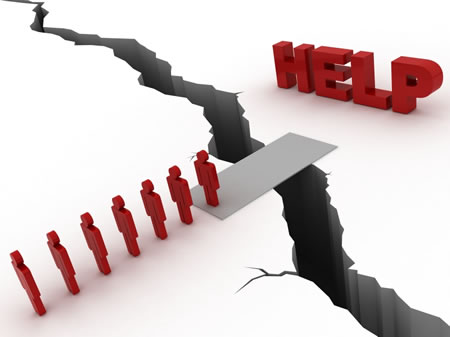 recovery
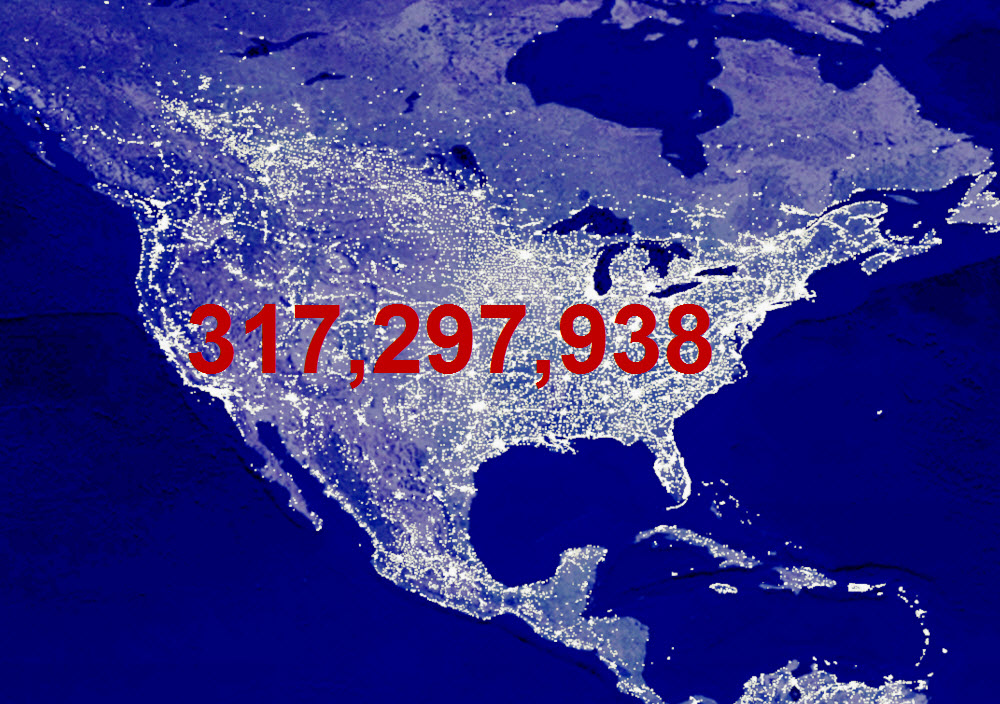 population
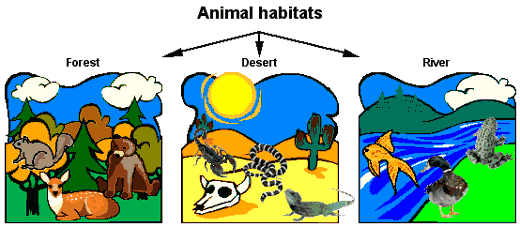 habitat
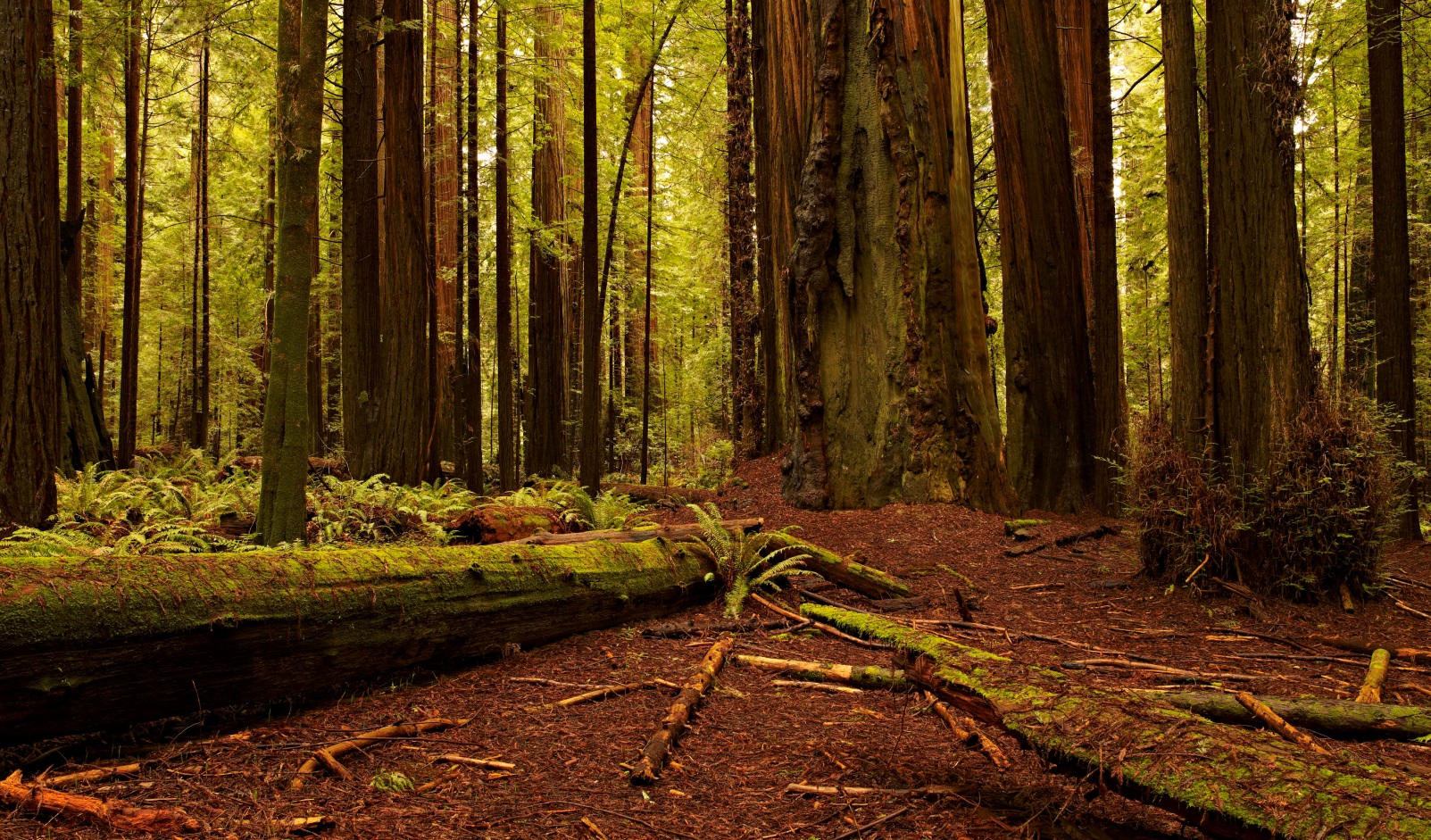 forest
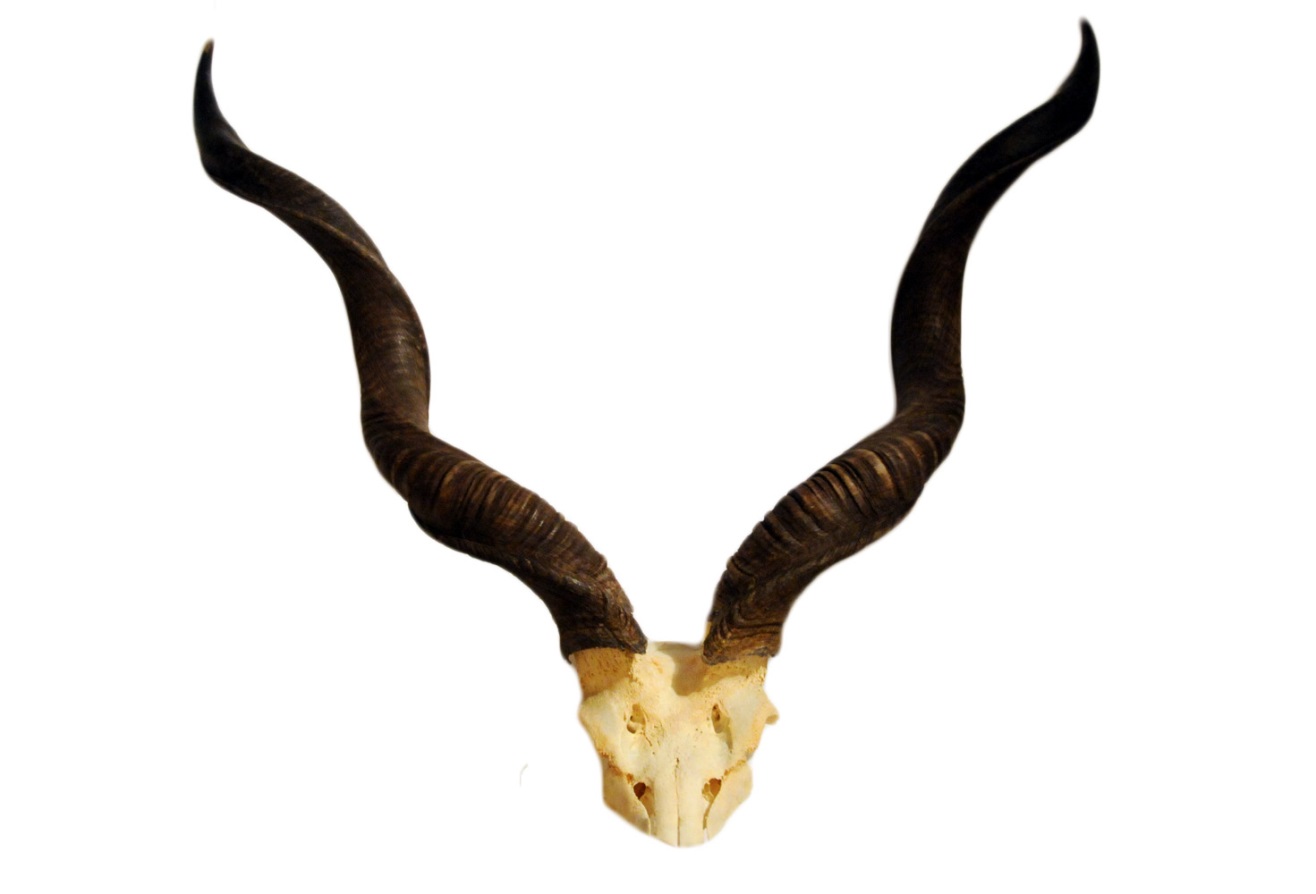 horns
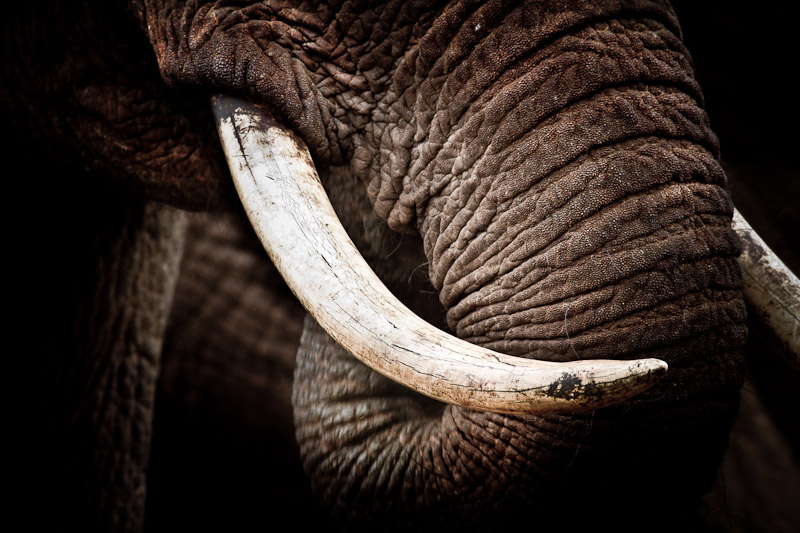 tusks
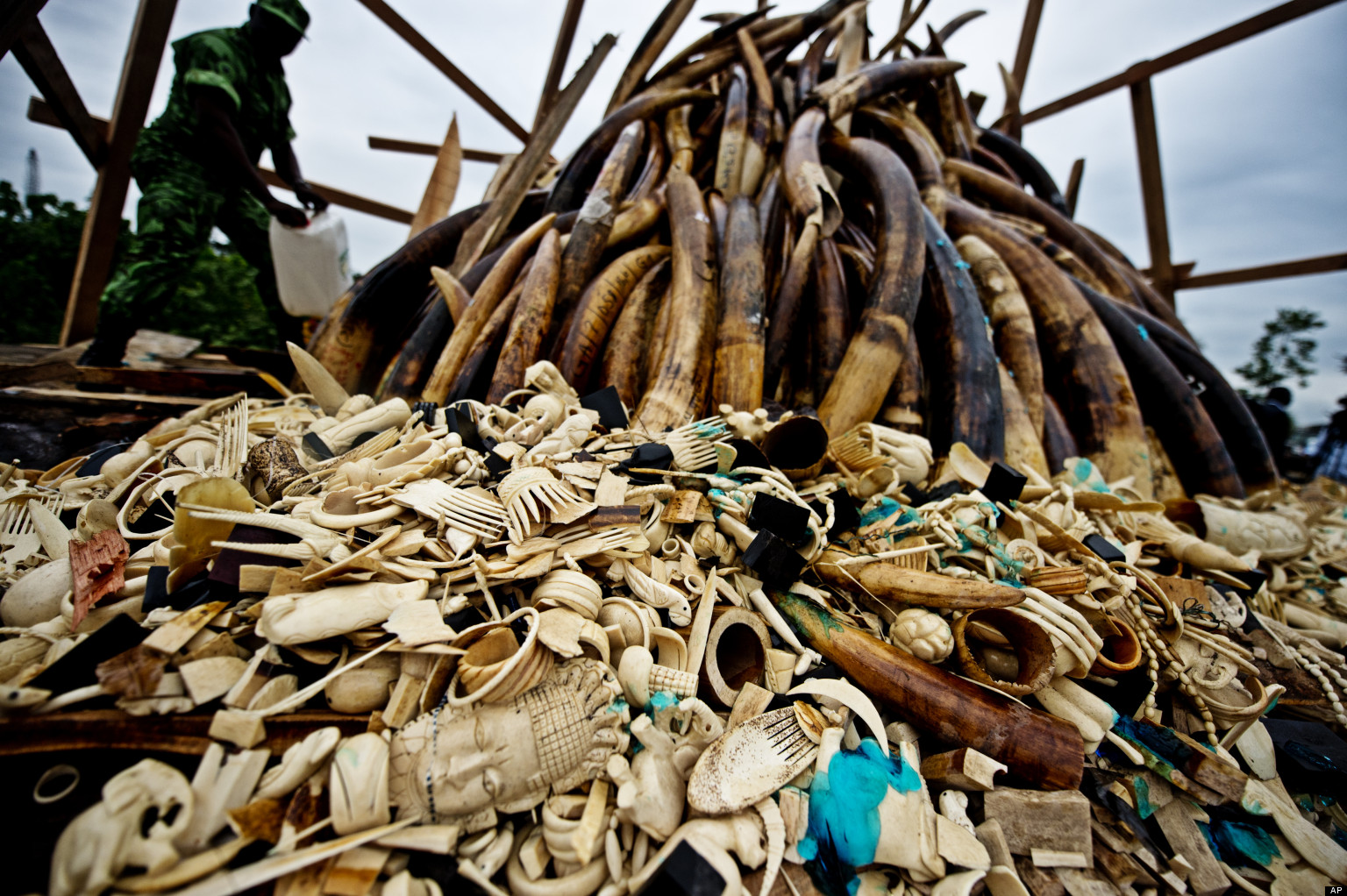 poaching